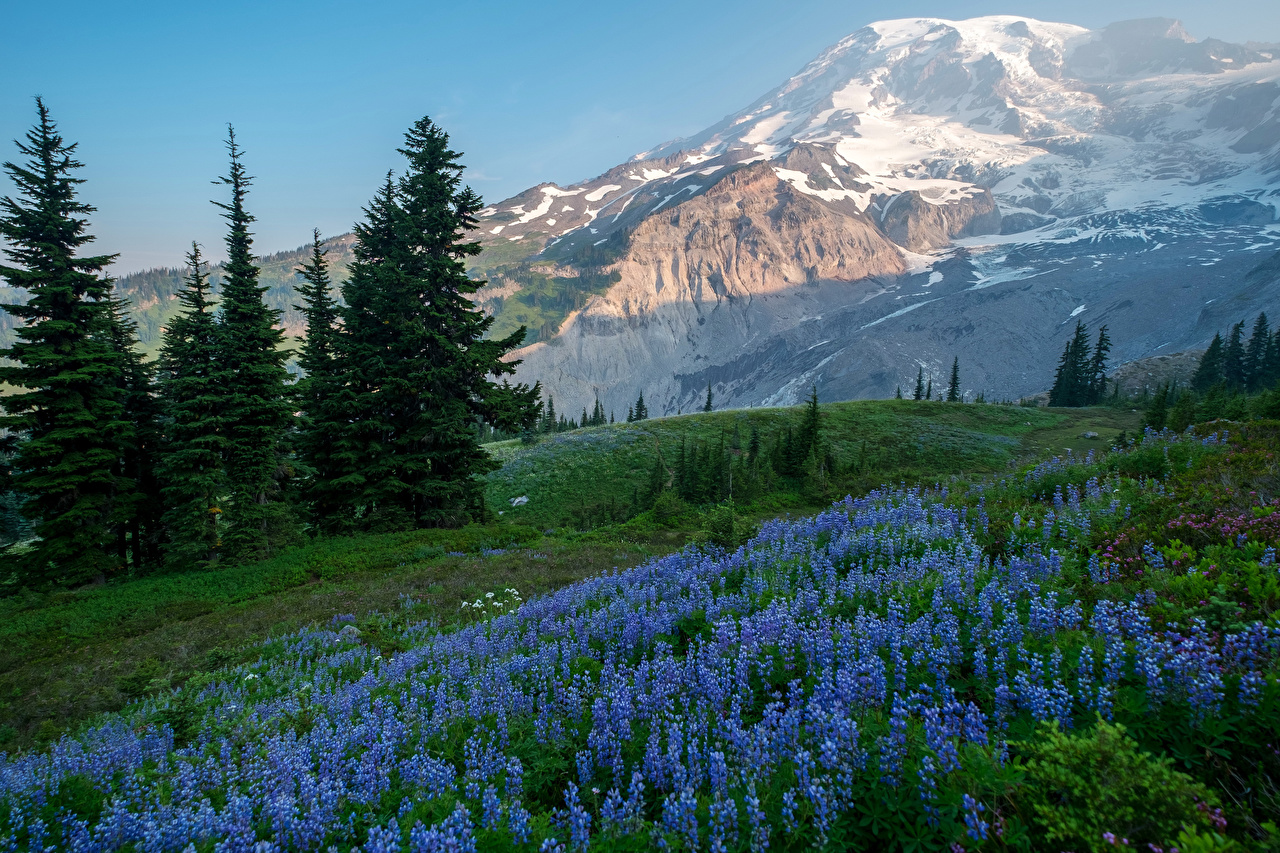 Природа и человек
Работу выполнила Ящук Дарья Сергеевна
учитель начальных классов МБОУ ОШ N 10
г. Выкса
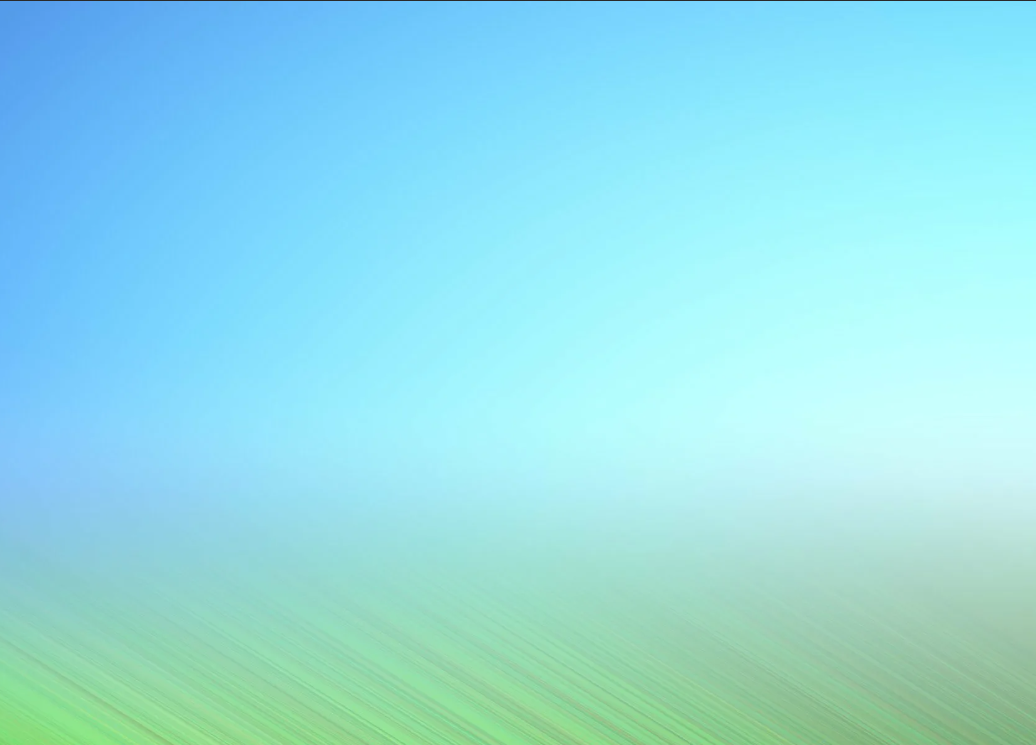 Значение природы в жизни человека
Природа играет в жизни человека важную роль. Благодаря ей мы получаем не только материальные блага, но и духовные. Поэты – сочиняют стихотворения, художники – пишут картины
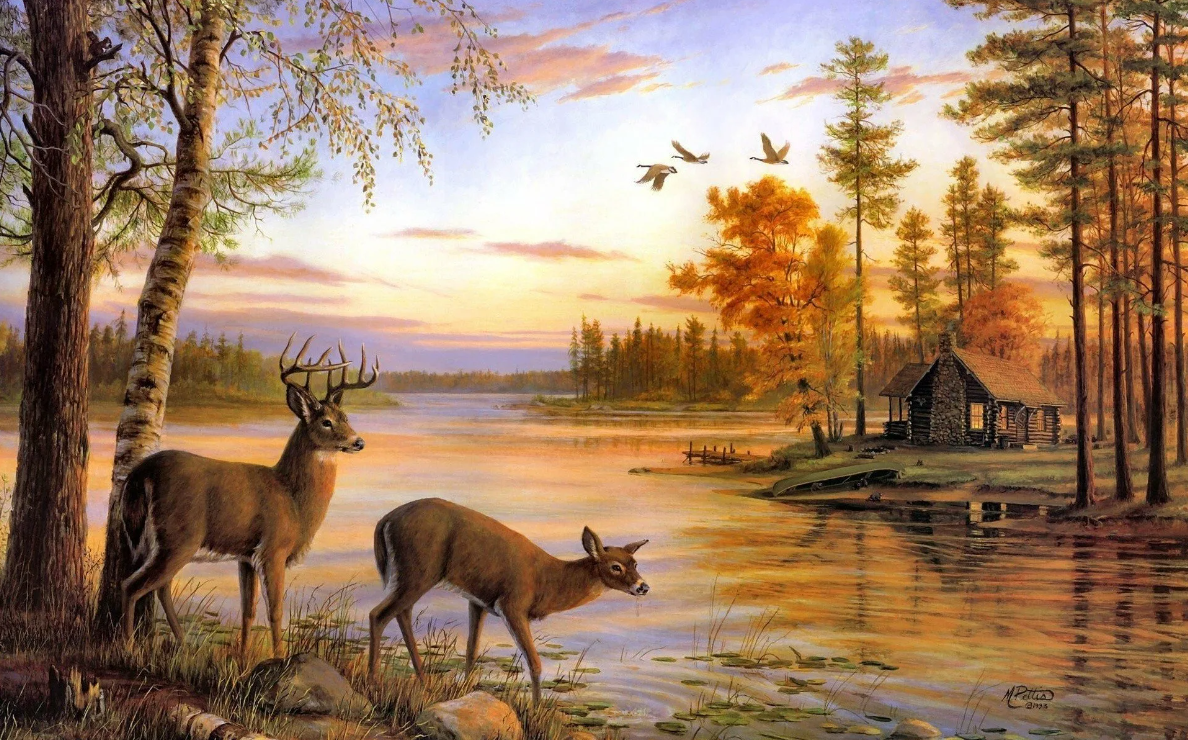 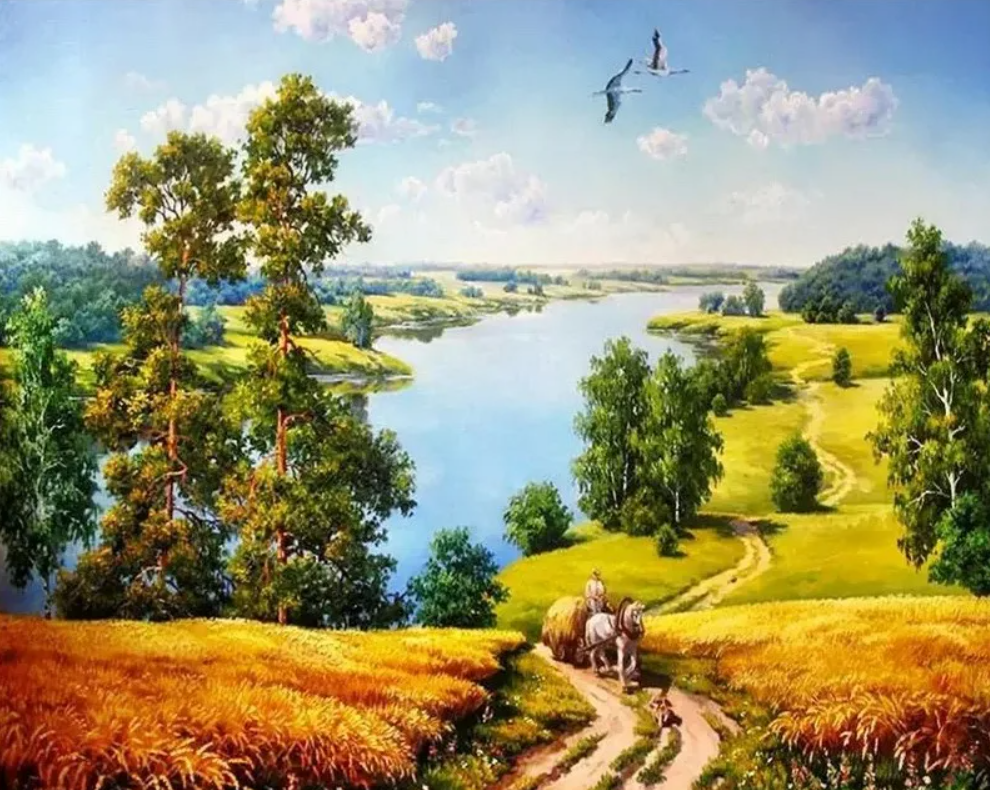 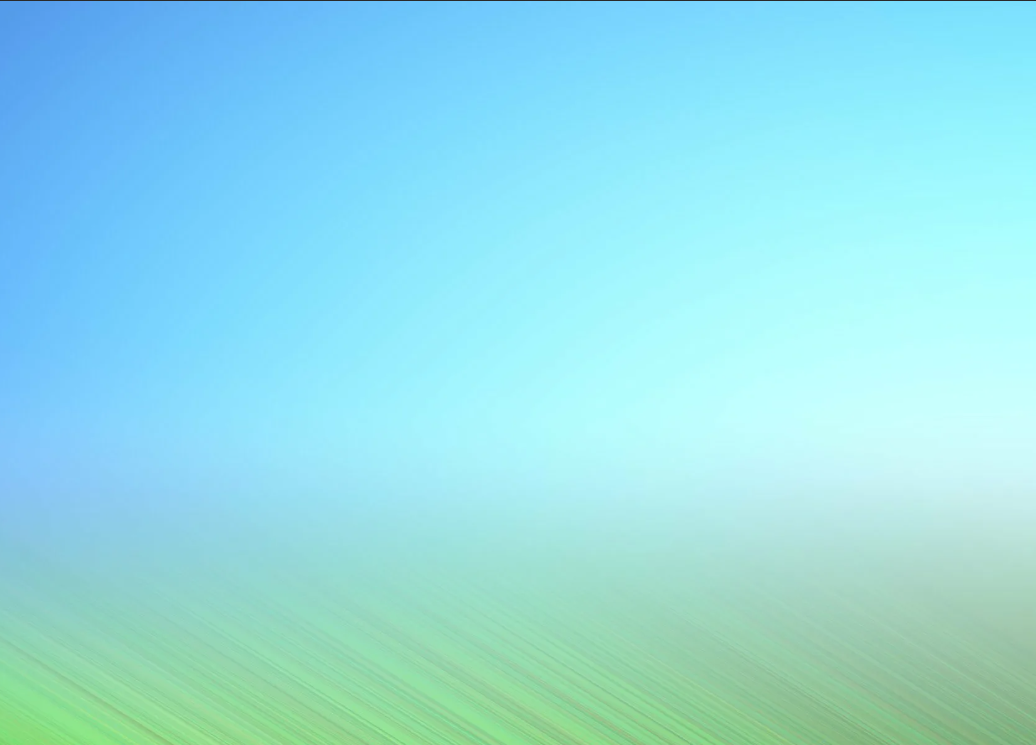 Распределите по группам
Природа                                  Создано человеком
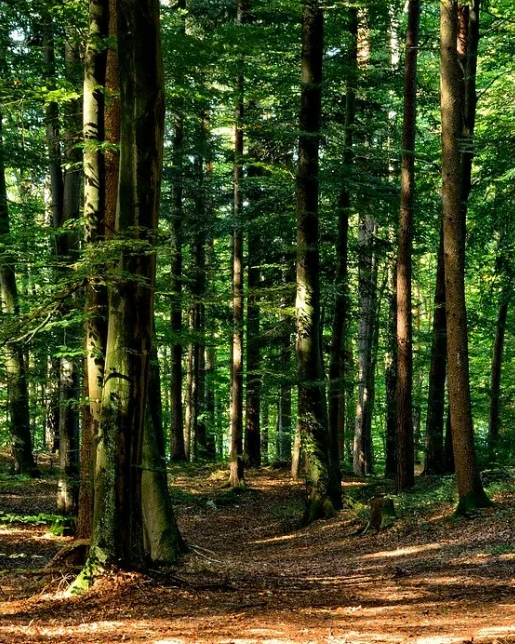 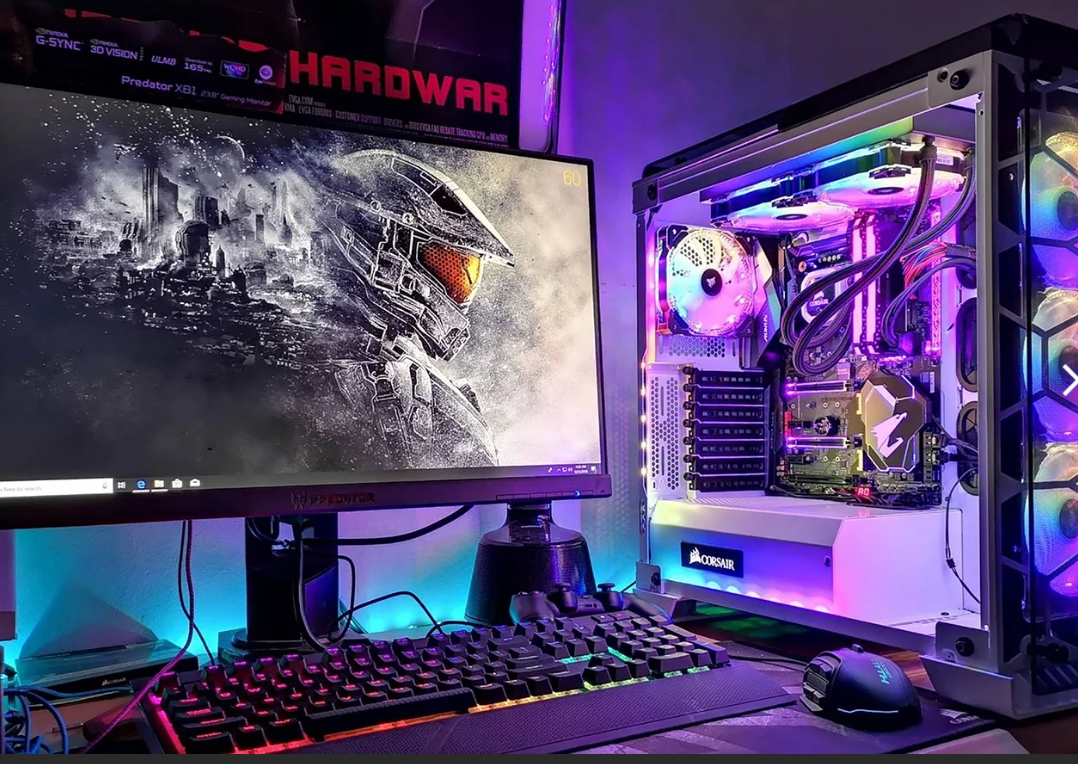 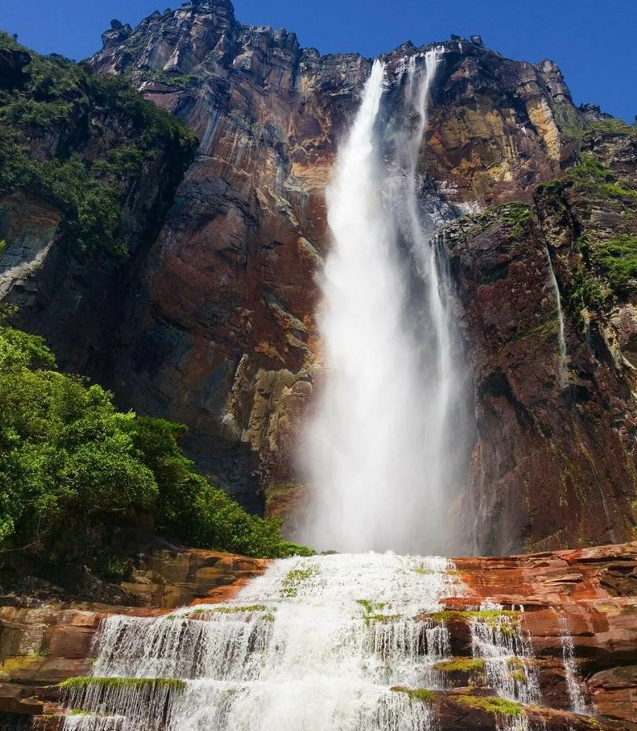 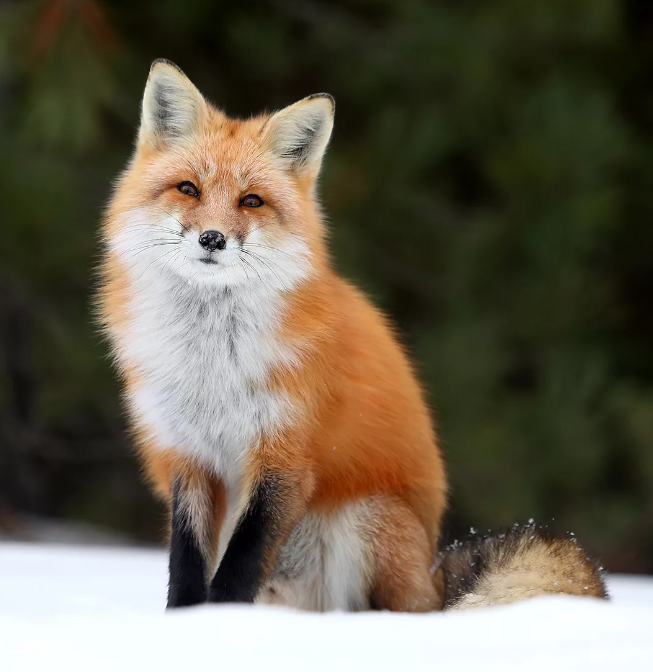 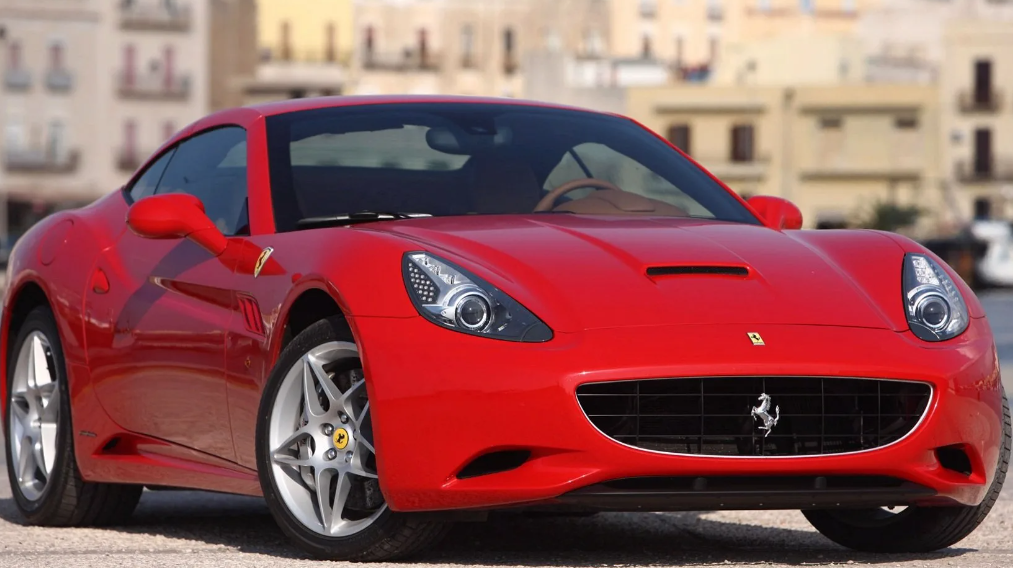 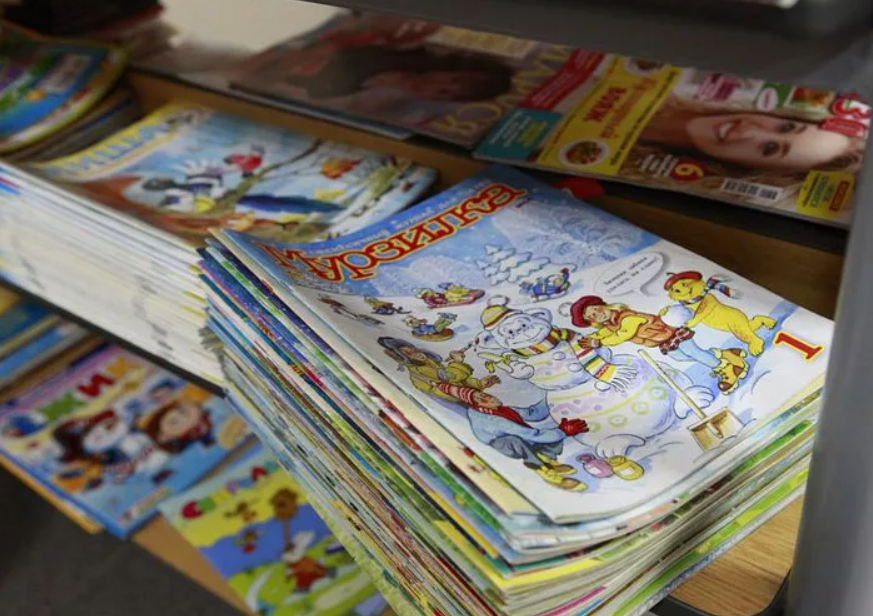 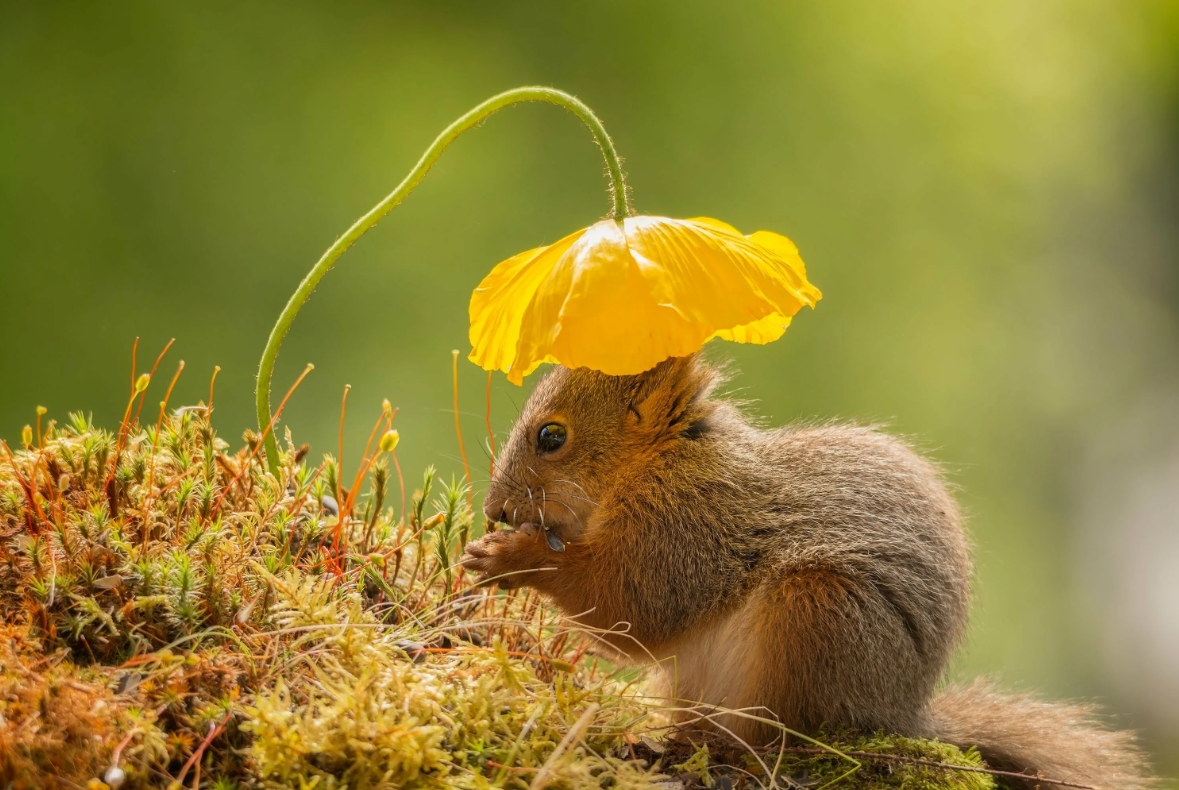 Живые существа или организмы:

   дышат,
   питаются,
   растут,
   развиваются,
   приносят потомство,
   умирают.
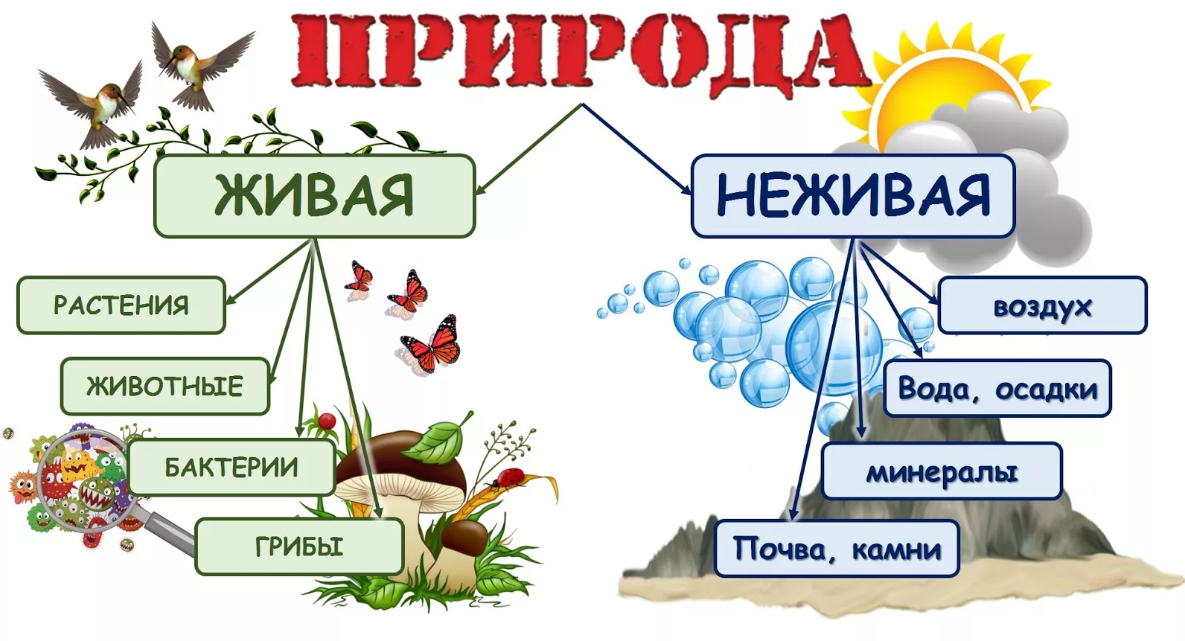 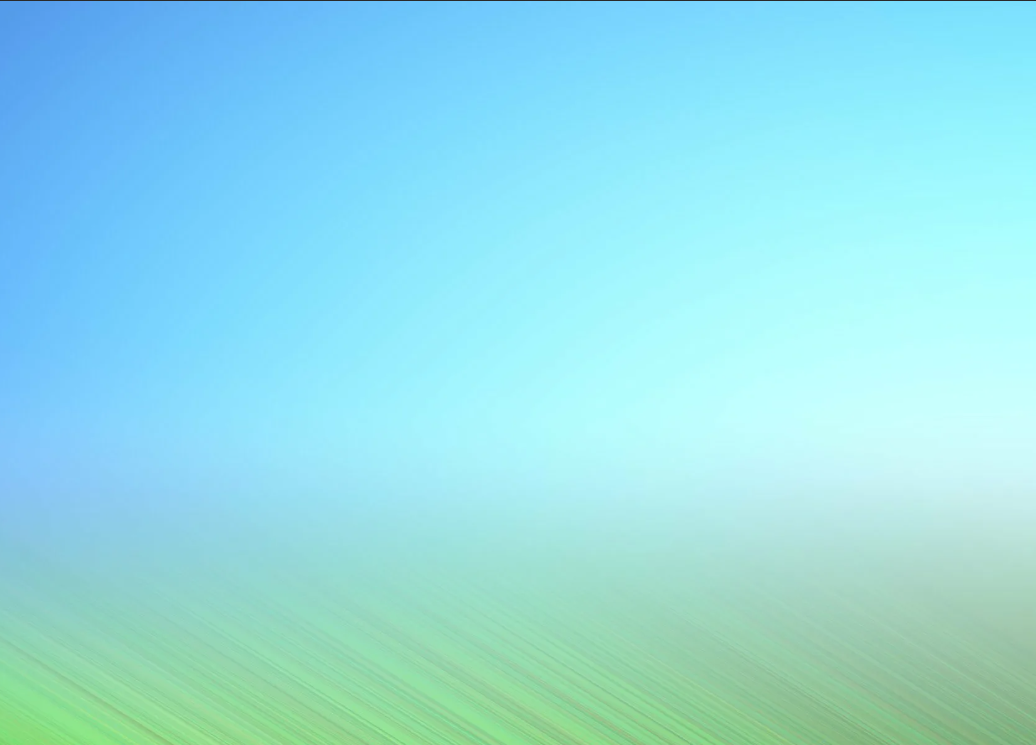 Бактерии
Бактерии - микроорганизмы, в основном   одноклеточные.
Для того, чтобы их изучить, учёные используют микроскоп.
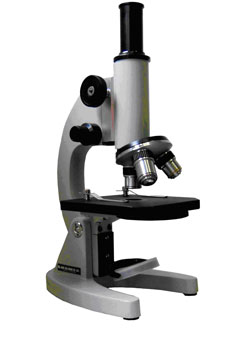 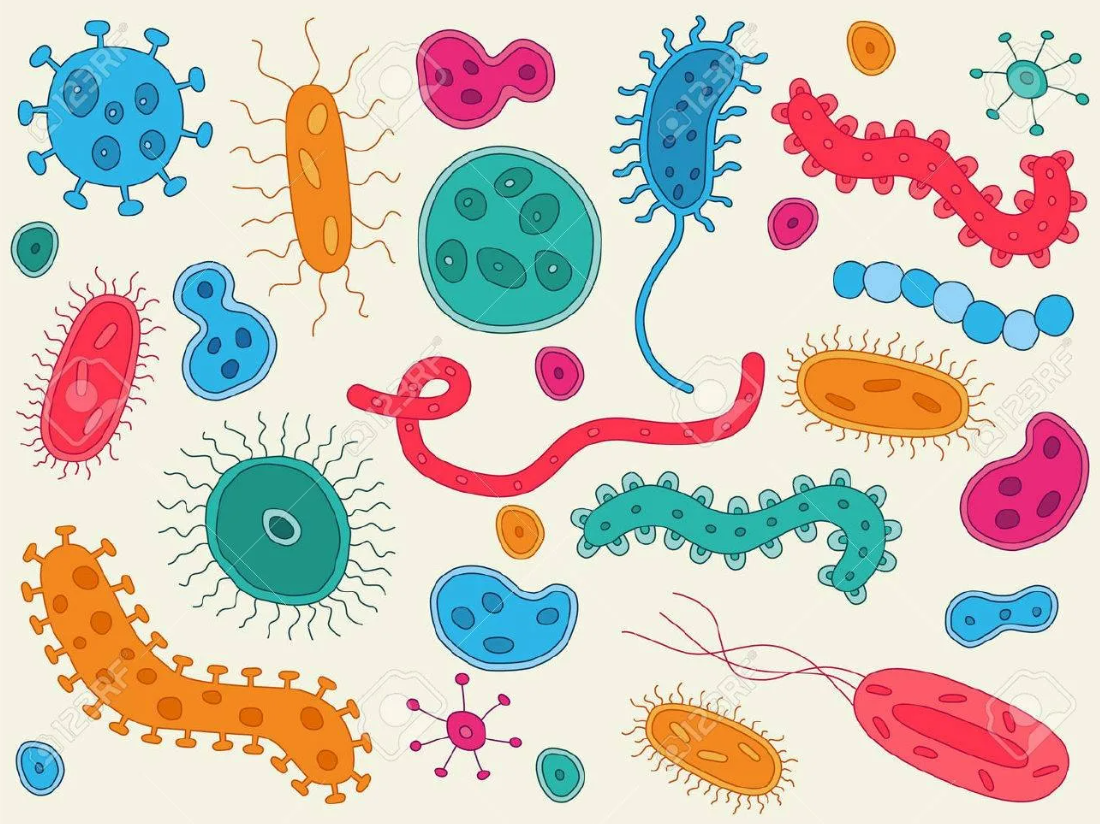 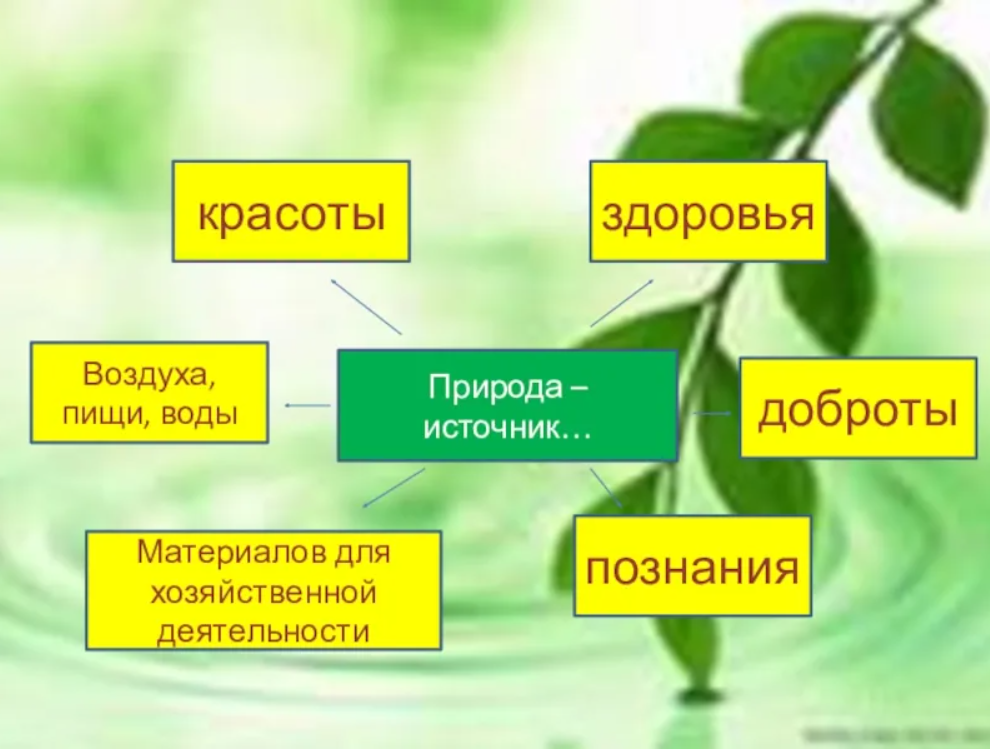 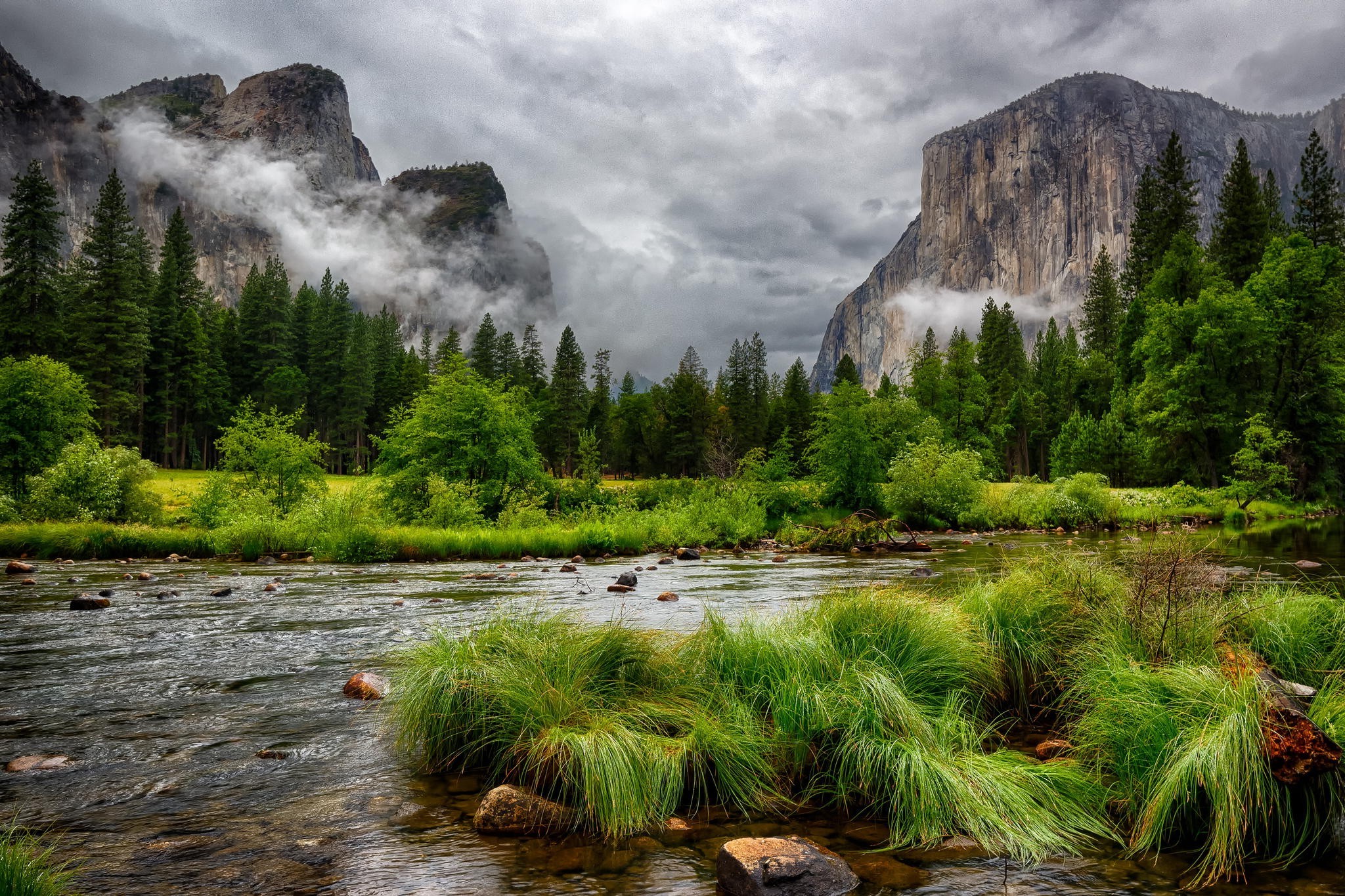 Стань другом для природы!